=
Даргала литературала абхьибси дарс.

    Тема:  Г1ях1мадхан Абу-Бакарла г1ямру
 ва творчество.
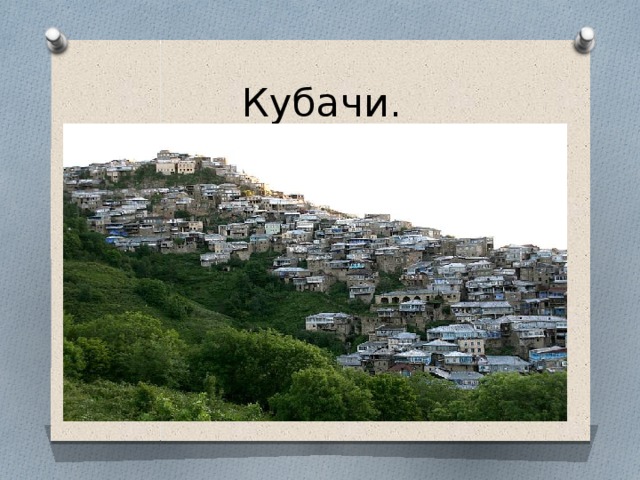 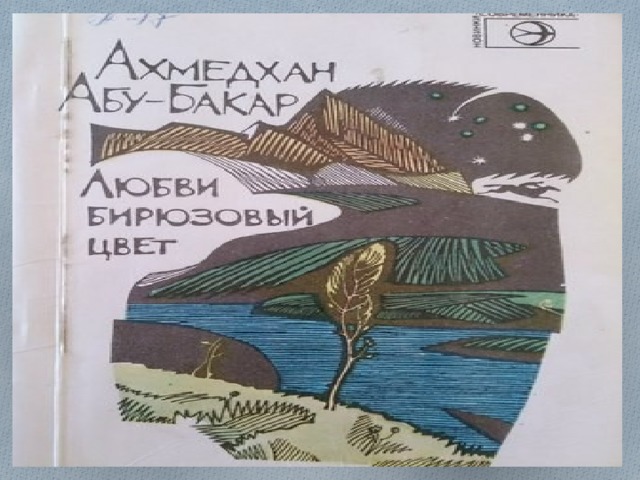 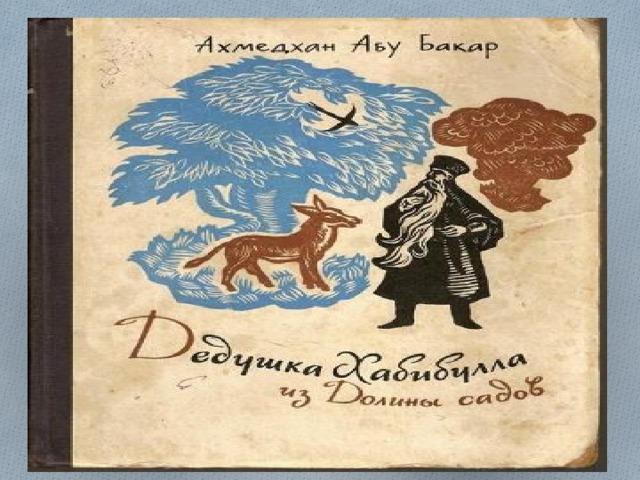 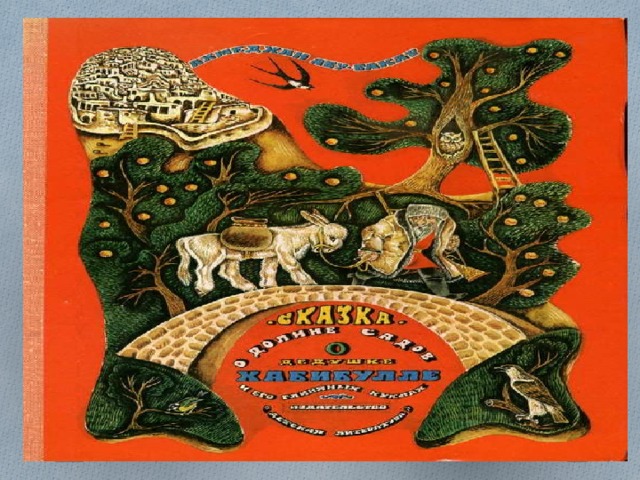 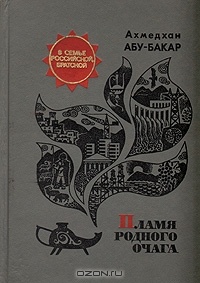 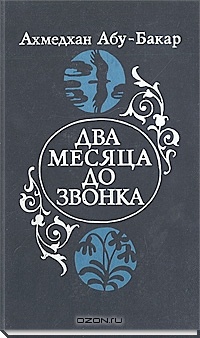 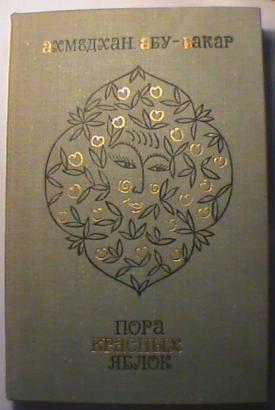 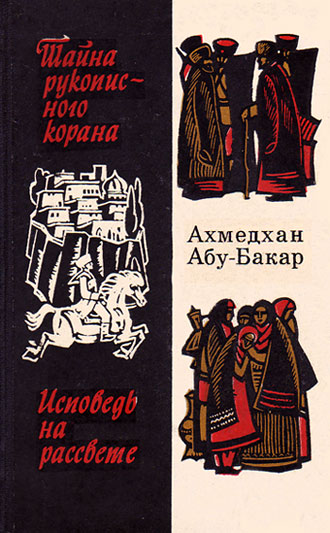 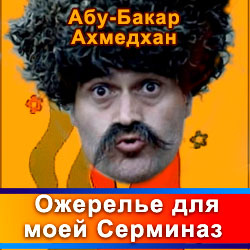 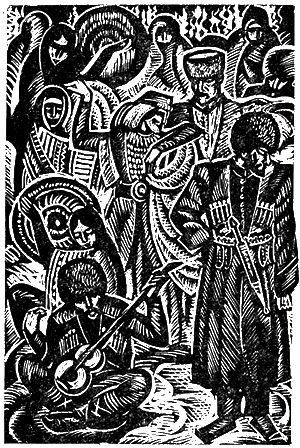 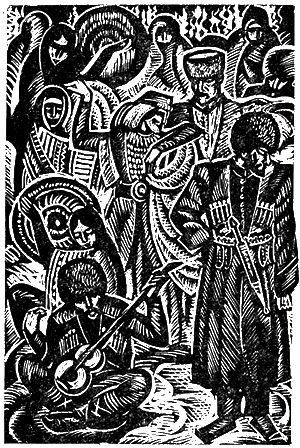 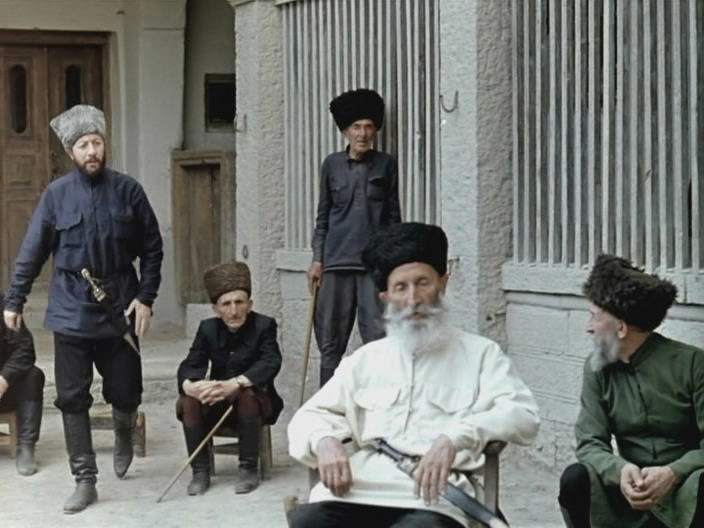 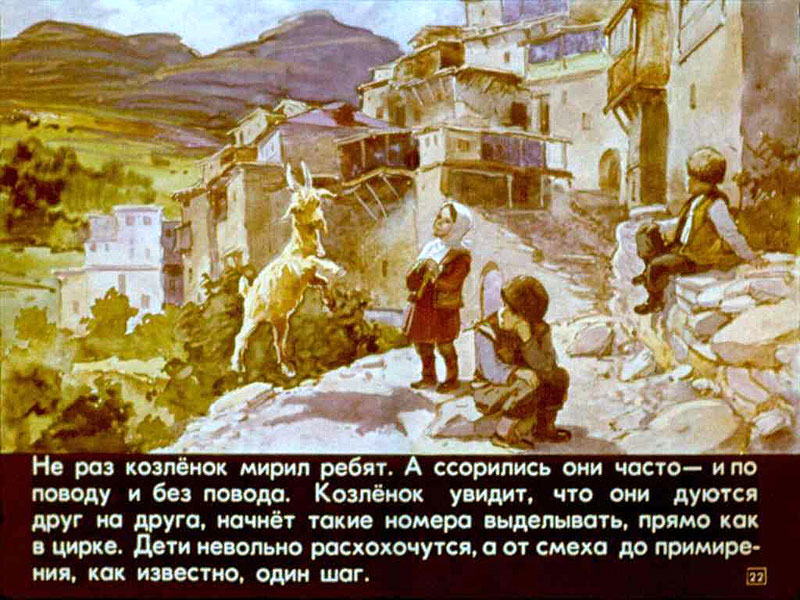 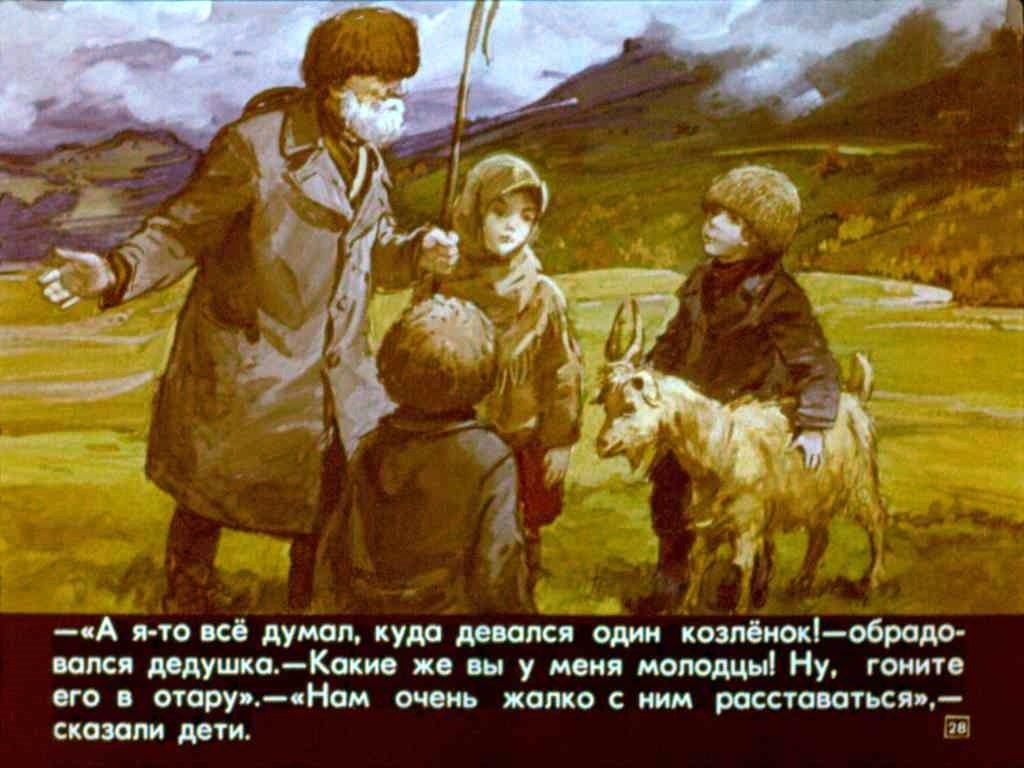 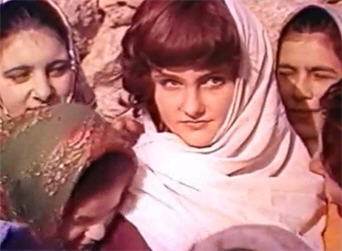 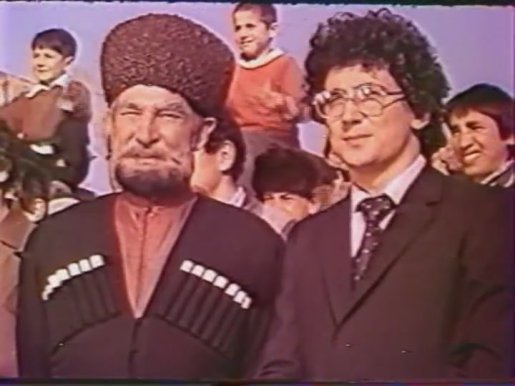 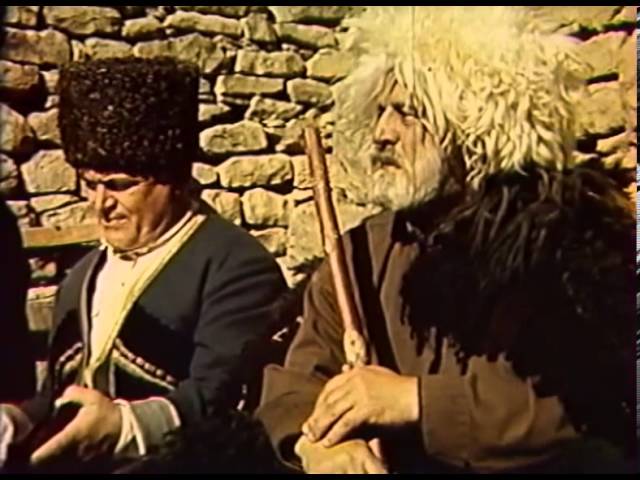 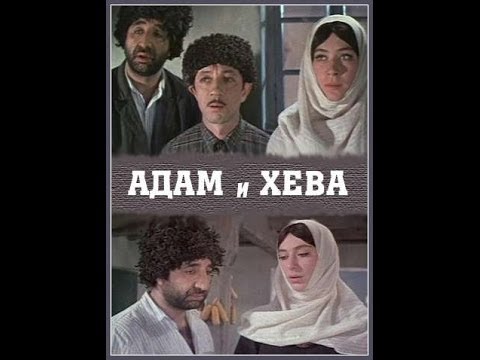